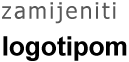 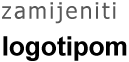 Roman Miler
Potpredsjednik
Fabrikam
Ulica kestena 12, 21000 Split
www.fabrikam.com
021/555-0150 | rmiler@fabrikam.com
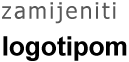 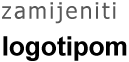 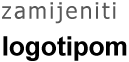 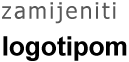 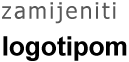 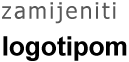 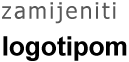 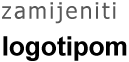 [Speaker Notes: Da biste promijenili prvu oglednu posjetnicu, zamijenite sadržaj vlastitim. Da biste zamijenili logotip, odaberite sliku “zamijeniti logotipom" pa na kartici Alati za sliku – Oblikovanje odaberite Promijeni sliku.

Ako biste radije počeli od nule, na kartici Polazno kliknite gumb Novi slajd da biste umetnuli novu stranicu. Potom na prazna rezervirana mjesta unesite tekst i dodajte logotip pomoću naredbe Umetni sliku.]